Fragmentierung – warum eigentlich nicht?
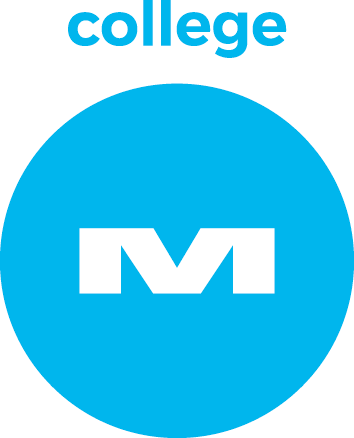 1
…und wenn ja, was heisst dann Integration?
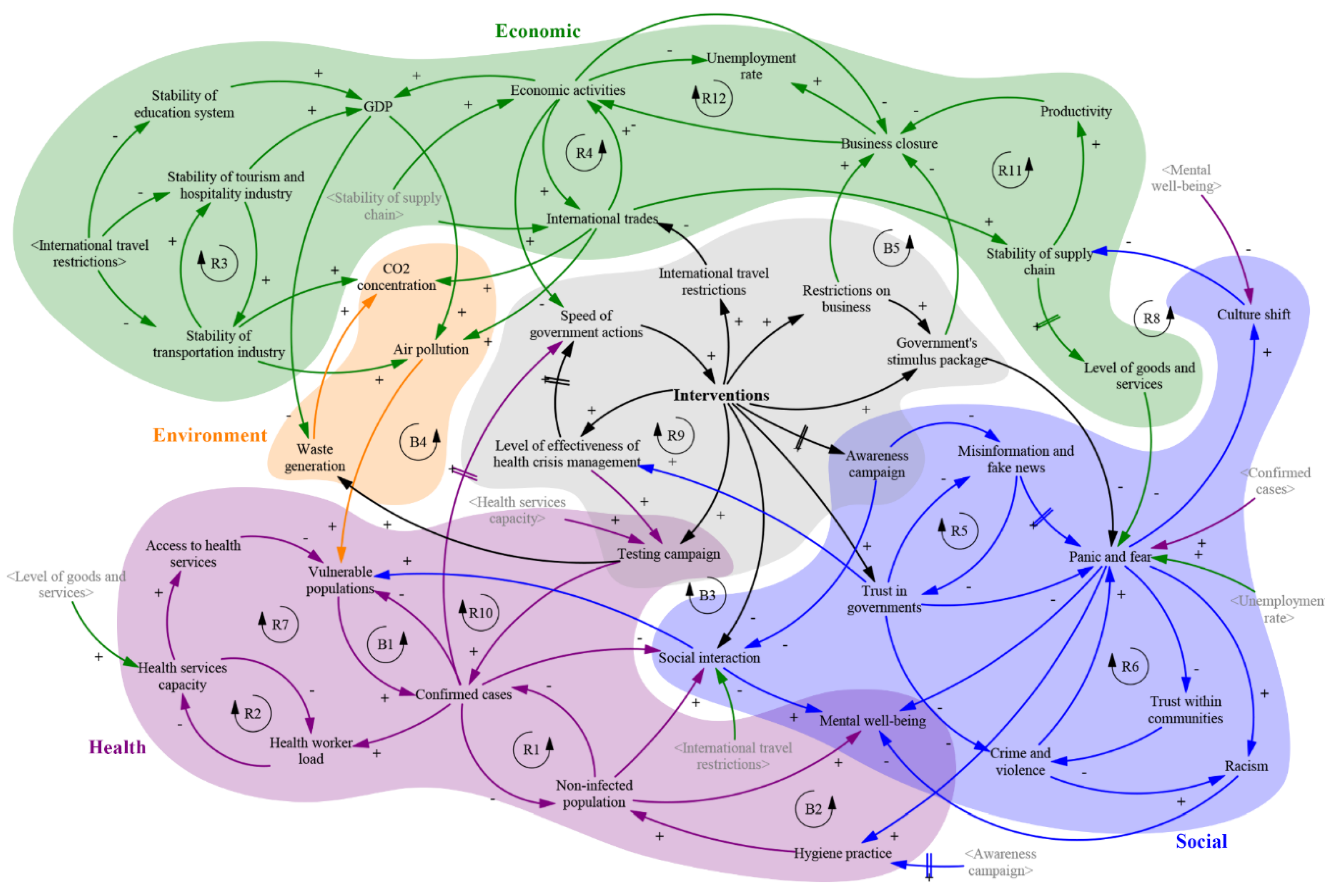 2
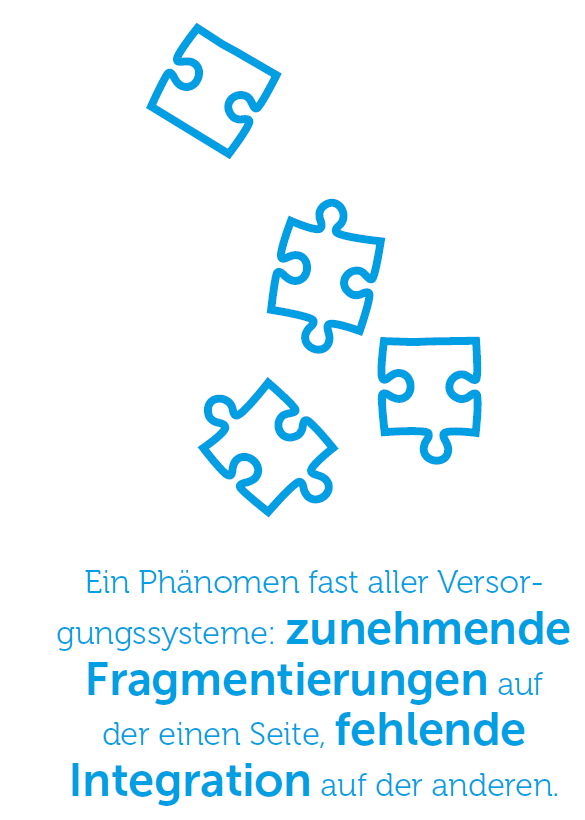 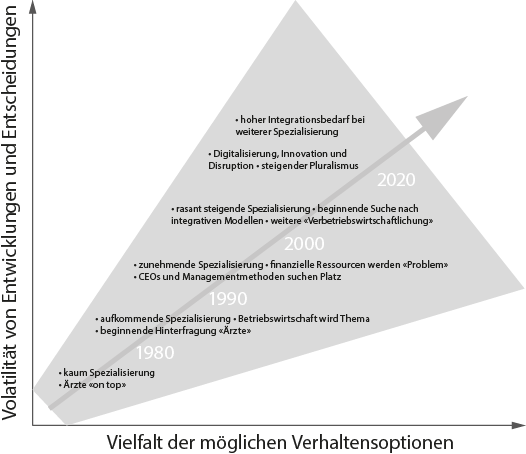 3
Bedeutung der Integrationsfrage
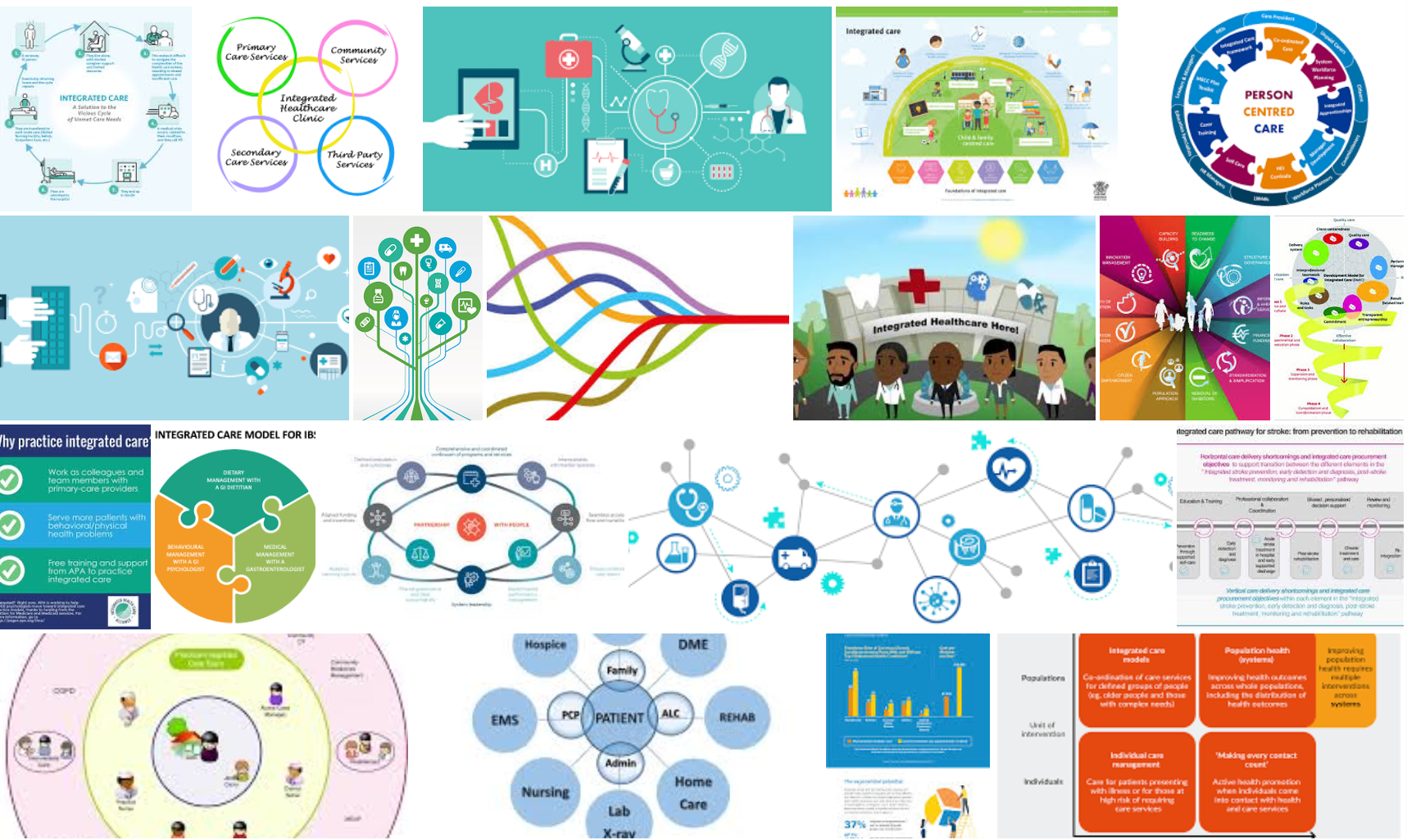 «the imprecise hodgepodge of integrated care»
[Speaker Notes: Claudia]
«the imprecise hodgepodge of integrated care»…
deutet auf eine auffallende funktionale Unbestimmtheit!
verdeckt, dass Integration kaum grundsätzlich definiert werden kann(sondern nur in Unterscheidung zu bestehenden Fragmentierungen)
dient als «kommunikatives Vehikel»(um unterschiedliche Ansprüche und Forderungen an das Gesundheitswesen zu stellen)
5
Zwei kommunikative Vehikel am Beispiel der interprofessionellen Zusammenarbeit (IPZ)
6
Haddara, W./Lingard, L. (2013): Are We All on the Same Page? A Discourse Analysis of Interprofessional Collaboration. Academic Medicine 88(10), 1509–15
Die bekannten Gründe fürs Misslingen von Integrationsbemühungen
Fragmentierung durch Spezialisierung der Medizin 
Fragmentierende gesetzliche Rahmen 
Fragmentierende (regulatorische) Zuständigkeiten 
Fragmentierende Vergütungssysteme
Fragmentierende Interessen der Leistungserbringer
7
Ursache oder Folge….?
Praxis der Gesundheitsversorgung
Die Leistungserbringung in der Gesundheitsversorgung
ist grundlegend «professionell bzw. berufsbezogen» konstituiert,
basiert auf der «Professionalität»  der verschiedenen Fachleute und der verschiedenen Institutionen (z.B. Kliniken),
und ist von einer Professions-bedingten (und rigiden) Arbeitsteilung geprägt: «Standardisation of skills» (Glouberman/Mintzberg, 2011)
Mit gutem Grund, weil damit – in der Routine! – davon ausgegangen werden kann, dass alle Gesundheitsfachleute wissen, was zu tun ist, und es keiner besonderen Abstimmungsbemühungen bedarf
8
und ist daher grundsätzlich fragmentiert
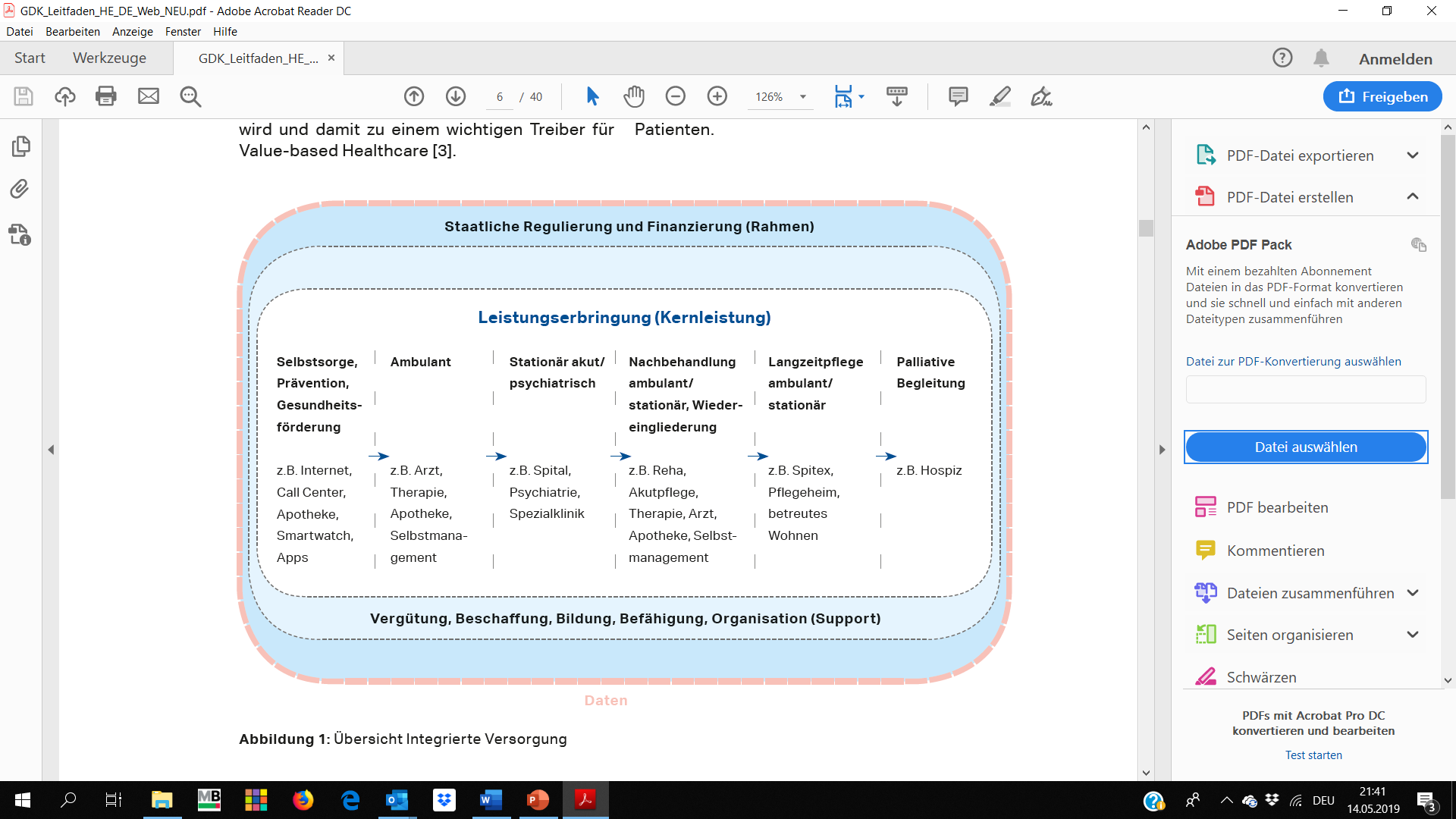 Default-Zustand: Fragmentierung!
9
Default = Routine versus Abweichung
Routine
Abweichung
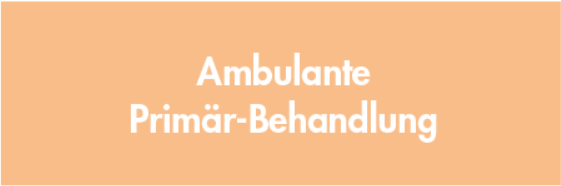 z.B. Grippe
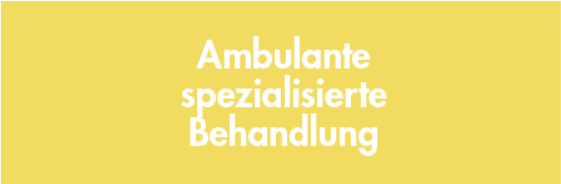 z.B. schwere Auto-Immunerkrankungen
z.B. Katarakt
10
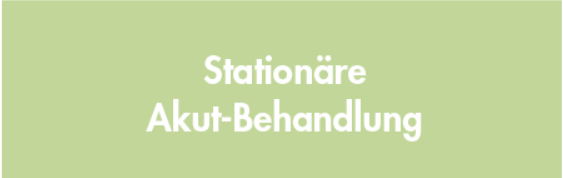 z.B. onkologischeErkrankungen
z.B. Herzinfarkt
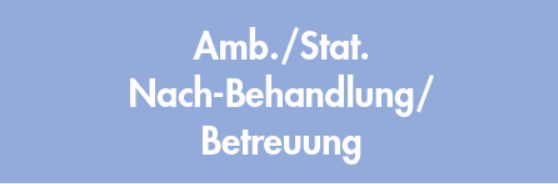 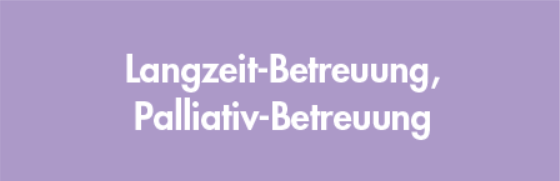 Gelingende Integration…
benötigt Differenzierung zwischen:
Normalfall:
Koordinierende Abstimmung
Abweichung
Integrierende Kooperation
11
«komplex»
«einfach»
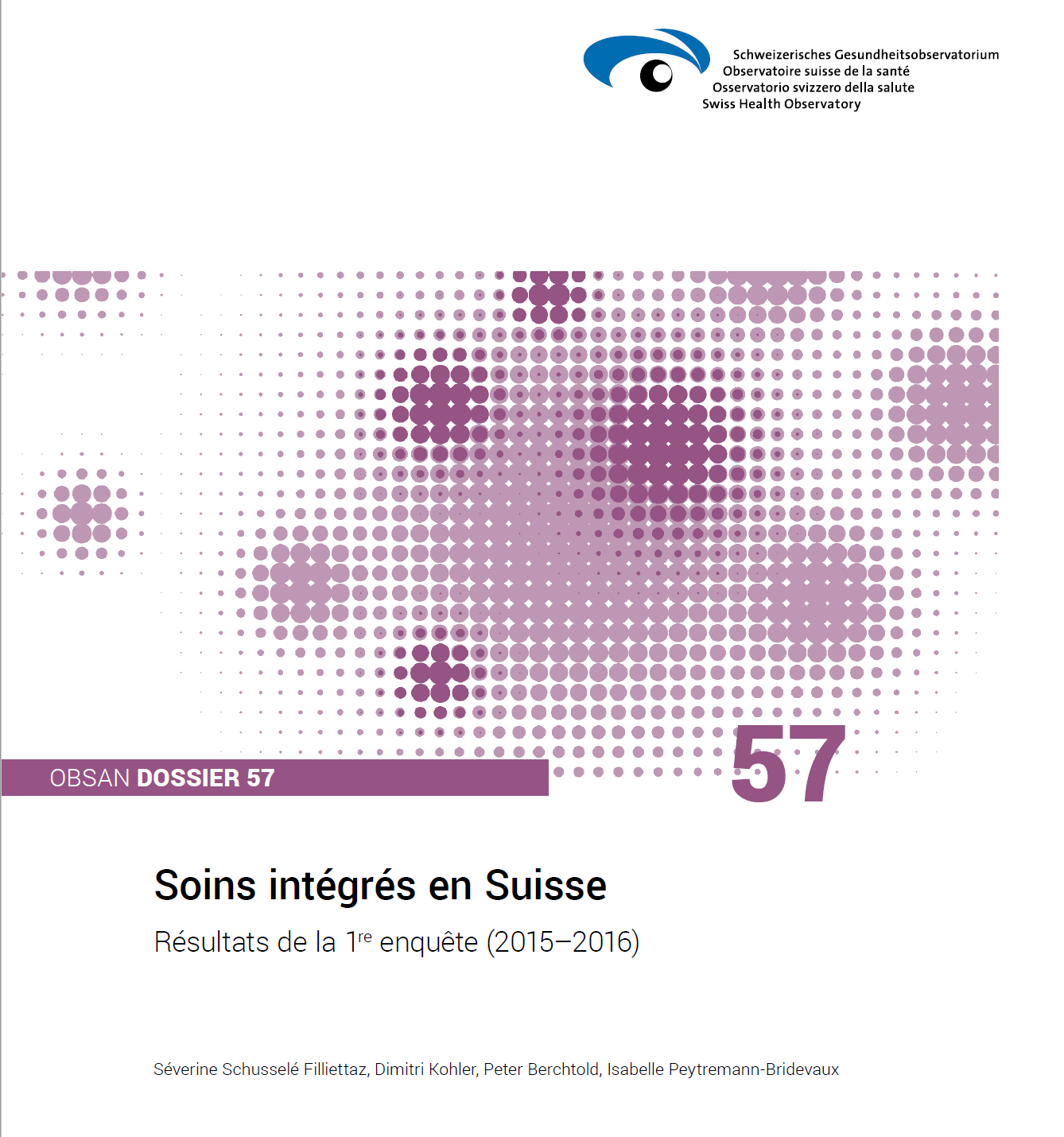 Ein Beispiel: integrierte Versorgung in der Schweiz
12
Ein Beispiel: Entwicklung der integrierten Versorgung in der Schweiz
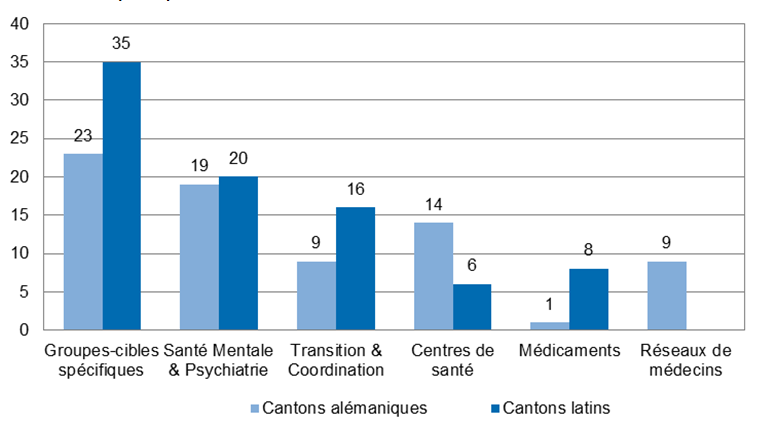 Verschiedenste Integrations-Formen
Regionale und institutionelle Unterschiede
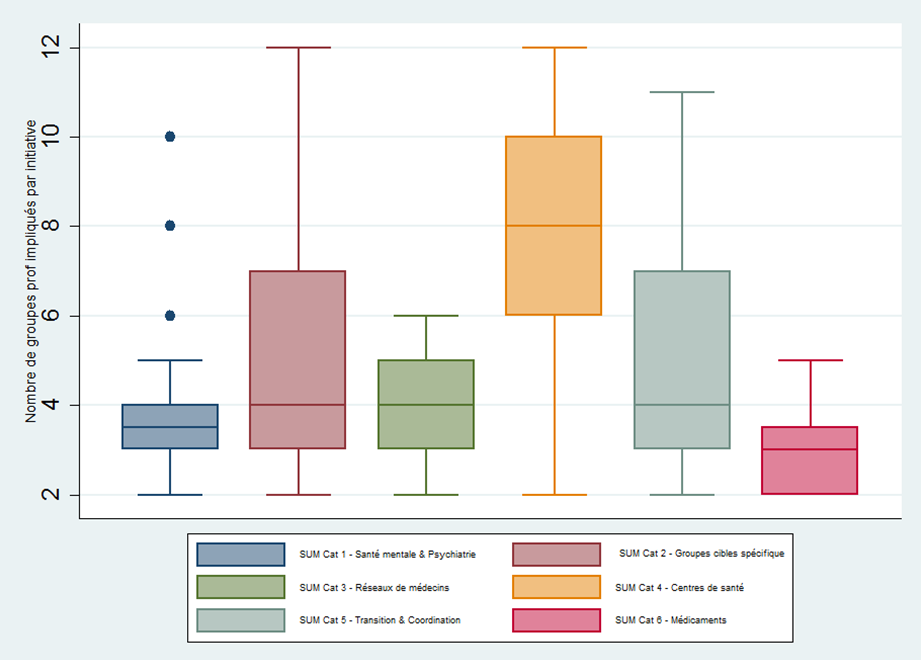 13
Unterschliche Vernetzungsrade
Hohe Setting-Spezifität
Fazit
Der fragmentierte Normalfall der Gesundheitsversorgung ist für viele Behandlungs- und Betreuungssituationen ausreichend (und effizient)
Integrationsbestrebungen gelingen nur, wenn sie differenziert auf (Patienten-)Population, Versorgungssettings und involvierten Versorgungsinstitutionen ausgerichtet sind
14
HERZLICHEN DANK
«komplex»
15
«einfach»